Figure 1 Time, in days, to onset of candidal bloodstream infection after hospital admission in 230 hospitalized ...
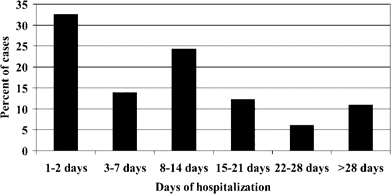 Clin Infect Dis, Volume 43, Issue 1, 1 July 2006, Pages 25–31, https://doi.org/10.1086/504810
The content of this slide may be subject to copyright: please see the slide notes for details.
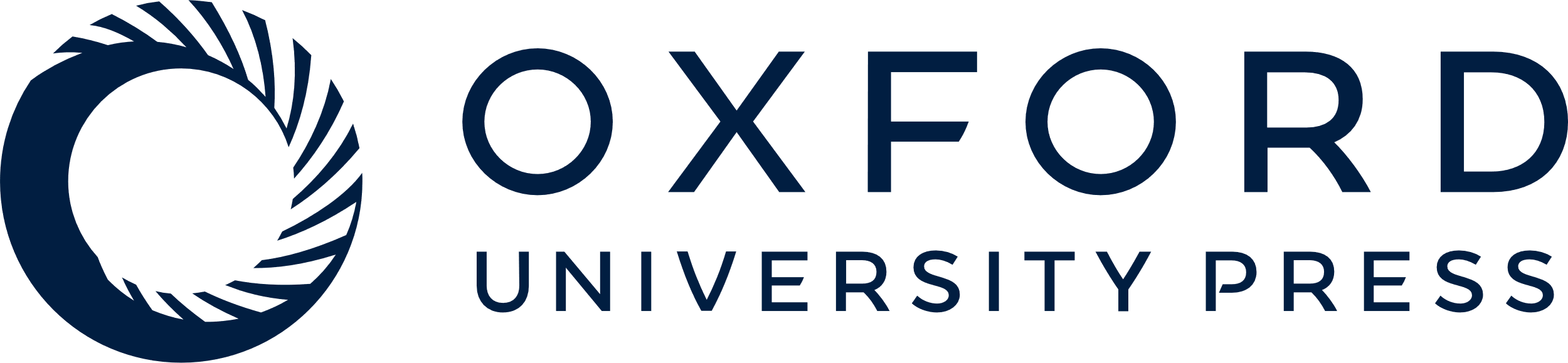 [Speaker Notes: Figure 1 Time, in days, to onset of candidal bloodstream infection after hospital admission in 230 hospitalized patients with candidemia. Patients who had bloodstream infections within 1–2 days after hospital admission were transferred from another hospital.


Unless provided in the caption above, the following copyright applies to the content of this slide: © 2006 by the Infectious Diseases Society of America]
Table 1 Yeast isolates from patients with candidemia.
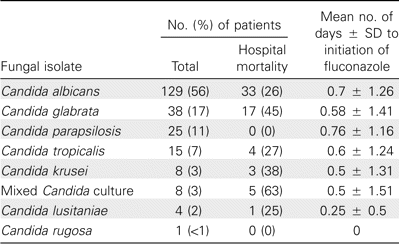 Clin Infect Dis, Volume 43, Issue 1, 1 July 2006, Pages 25–31, https://doi.org/10.1086/504810
The content of this slide may be subject to copyright: please see the slide notes for details.
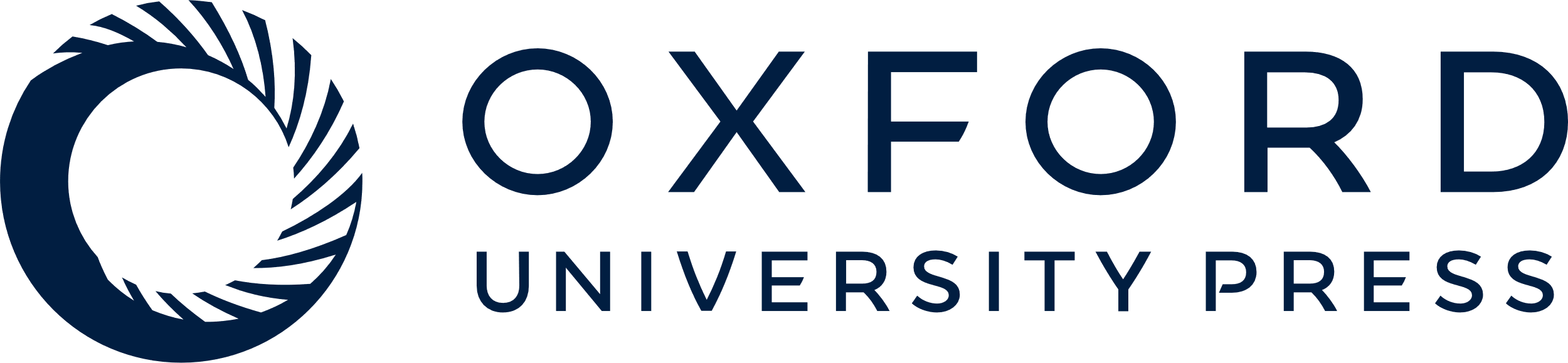 [Speaker Notes: Table 1 Yeast isolates from patients with candidemia.


Unless provided in the caption above, the following copyright applies to the content of this slide: © 2006 by the Infectious Diseases Society of America]
Figure 2 Relationship between hospital mortality and the number of days to initiation of fluconazole therapy. We ...
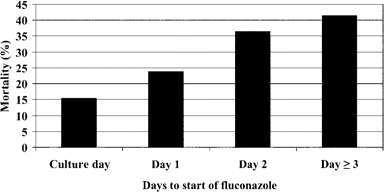 Clin Infect Dis, Volume 43, Issue 1, 1 July 2006, Pages 25–31, https://doi.org/10.1086/504810
The content of this slide may be subject to copyright: please see the slide notes for details.
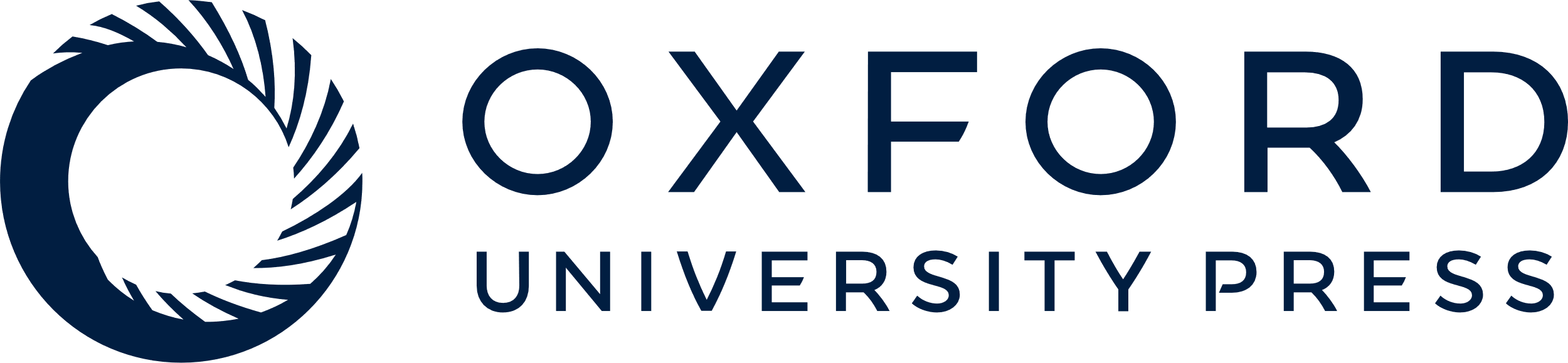 [Speaker Notes: Figure 2 Relationship between hospital mortality and the number of days to initiation of fluconazole therapy. We calculated the days to the start of fluconazole therapy by subtracting the start date of fluconazole therapy from the culture date of the first blood sample positive for yeast (P = .0009 for trend, using the Mantel-Haenszel χ2 test).


Unless provided in the caption above, the following copyright applies to the content of this slide: © 2006 by the Infectious Diseases Society of America]
Table 2 Characteristics of 192 patients with candidemia and their relationship to hospital mortality.
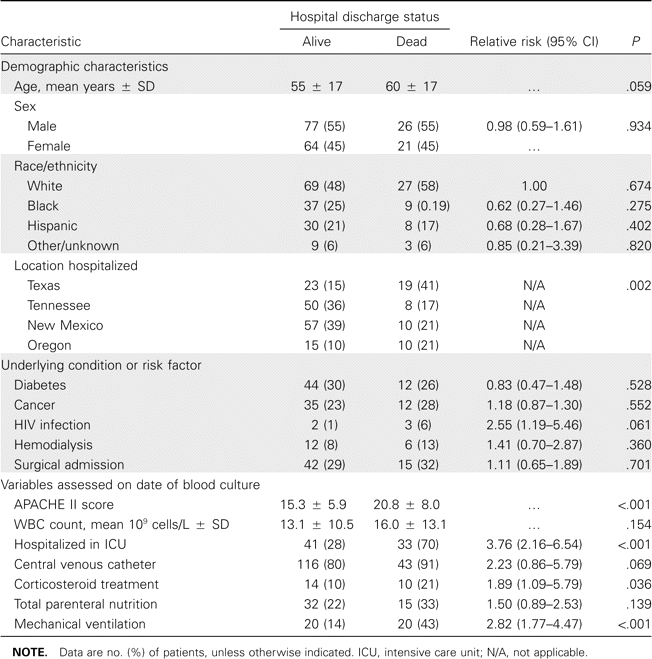 Clin Infect Dis, Volume 43, Issue 1, 1 July 2006, Pages 25–31, https://doi.org/10.1086/504810
The content of this slide may be subject to copyright: please see the slide notes for details.
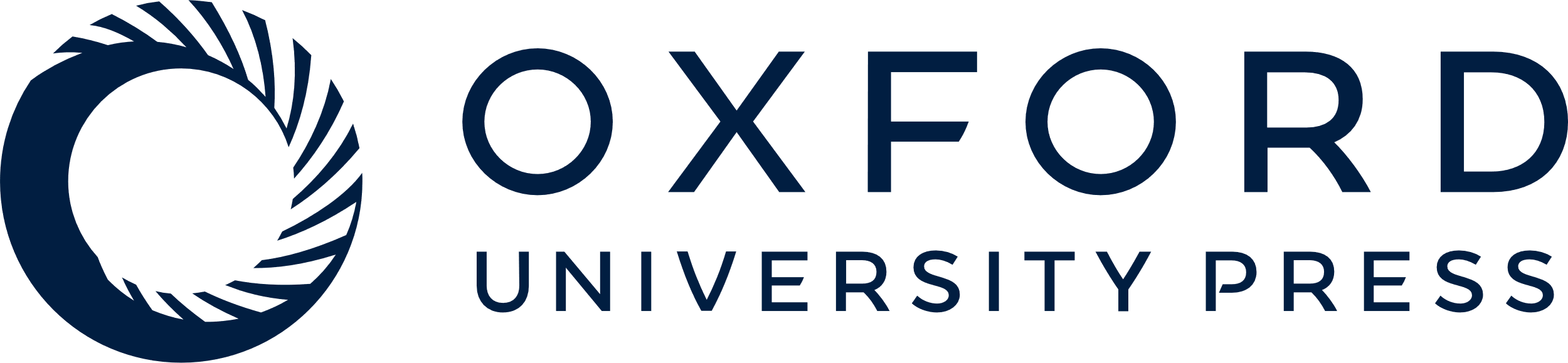 [Speaker Notes: Table 2 Characteristics of 192 patients with candidemia and their relationship to hospital mortality.


Unless provided in the caption above, the following copyright applies to the content of this slide: © 2006 by the Infectious Diseases Society of America]
Table 3 Multivariate model of independent risk factors for hospital mortality.
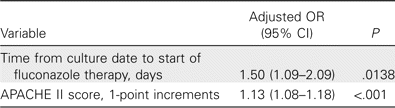 Clin Infect Dis, Volume 43, Issue 1, 1 July 2006, Pages 25–31, https://doi.org/10.1086/504810
The content of this slide may be subject to copyright: please see the slide notes for details.
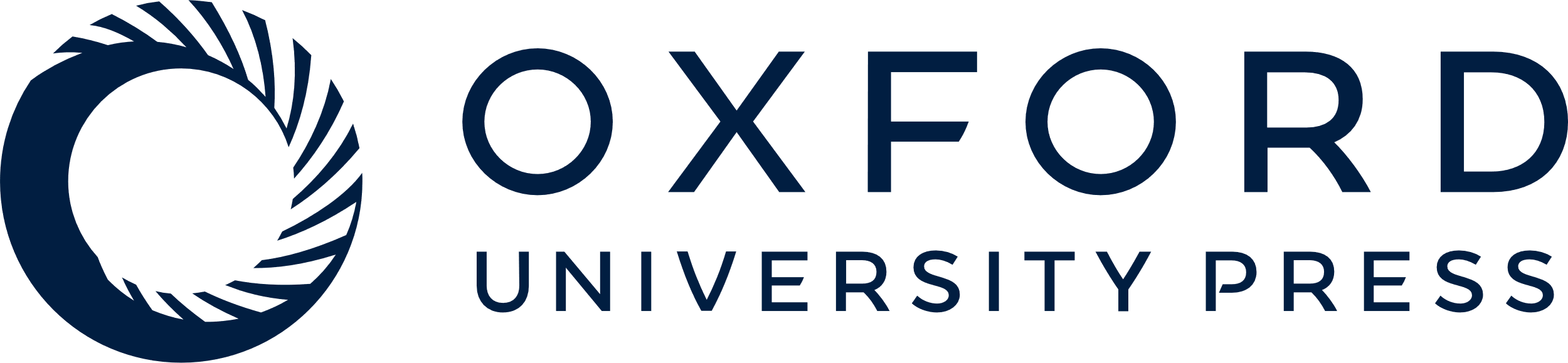 [Speaker Notes: Table 3 Multivariate model of independent risk factors for hospital mortality.


Unless provided in the caption above, the following copyright applies to the content of this slide: © 2006 by the Infectious Diseases Society of America]
Table 4 Duration of hospitalization and length of intensive care unit stay in relation to time to initiation of ...
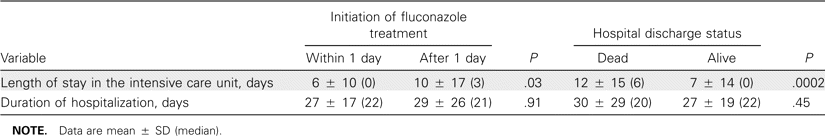 Clin Infect Dis, Volume 43, Issue 1, 1 July 2006, Pages 25–31, https://doi.org/10.1086/504810
The content of this slide may be subject to copyright: please see the slide notes for details.
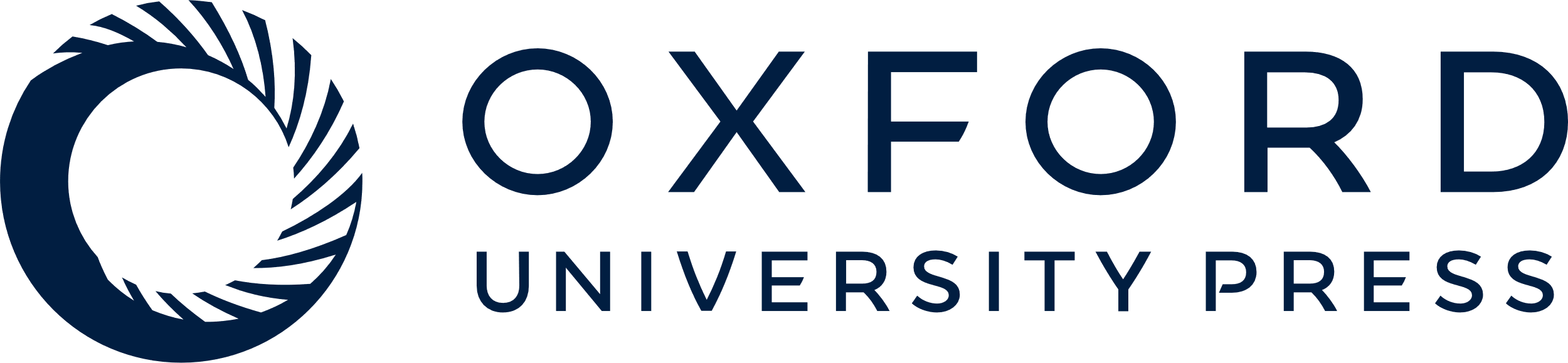 [Speaker Notes: Table 4 Duration of hospitalization and length of intensive care unit stay in relation to time to initiation of fluconazole and discharge status.


Unless provided in the caption above, the following copyright applies to the content of this slide: © 2006 by the Infectious Diseases Society of America]